IAWN Comet Campaign
“Typical”  Short-period comet
“Typical”  Long-period comet
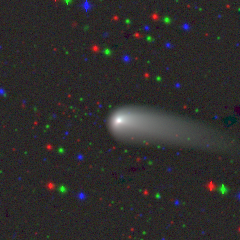 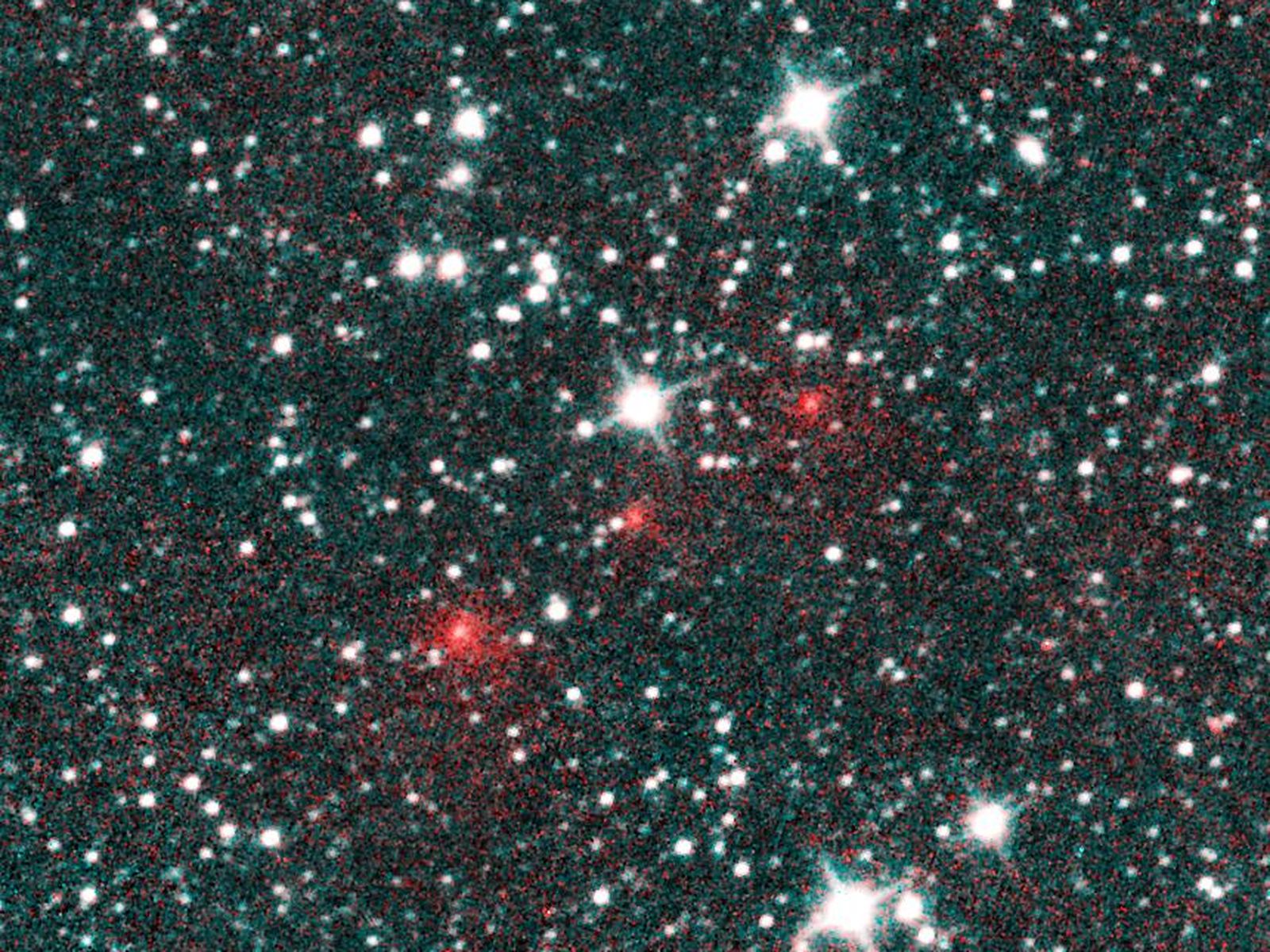 C/2020 F3 NEOWISE discovery image
67P near 2021 perihelion, CSS from CATCH
Comets are a challenge for astrometry, so we are planning an IAWN campaign:

At IAWN Fall 2024 meeting, introduced the problems with comet astrometry.

In the Summer, we will hold a workshop to discuss methods to improve comet astrometry, and announce the target.

In the Fall of 2025, we plan to conduct an observing campaign of a comet (TBA).